Song of praise
Hu Nkauj 
Zaaj #180

“Ca kev hlub dlwg moog”
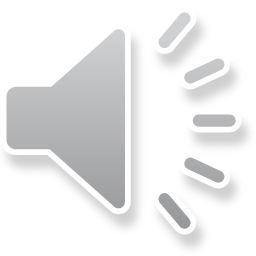 1. Kev hlub dlwg moog zoo le tug dlej huv. Dlwg tawm huv Yexus rua txhua tug, Dlwg moog rua cov tuab neeg kws nyuaj sab. Dlwg moog nplig txhua tug lub sab.
Chorus:
 {(Ca-kev-hlub dlwg moog) (2x)
Ca Vaajtswv kev hlub huv kuv dlwg moog rua txhua tug.} (2x)
2.  Kev hlub dlwg moog zoo le tug dlej tub. Dlwg tawm huv kuv hab huv koj lug. Dlwg moog rua cov tuab neeg kws raug txim. Dlwg moog cawm kuas txhua tug dlim.
Chorus:
 {(Ca-kev-hlub dlwg moog) (2x)
Ca Vaajtswv kev hlub huv kuv dlwg moog rua txhua tug.} (2x)
3. Kev hlub dlwg moog zoo le tug dlej ntshab. Dlwg moog rua cov tuab neeg qhuav sab. Dlwg moog rua cov tu ncua hab cov pluag. Dlwg moog rua cov kws tsi muaj.
Chorus:
 {(Ca-kev-hlub dlwg moog) (2x)
Ca Vaajtswv kev hlub huv kuv dlwg moog rua txhua tug.} (2x)
4. Kev hlub dlwg moog zoo le tug dlej txhawv. Dlwg moog rua cov nyuaj sab txhuv plawv. Ca kev hlub dlwg tawm ntawm koj hab kuv. Peb suav dlawv txha txawj sis hlub.
Chorus:
 {(Ca-kev-hlub dlwg moog) (2x)
Ca Vaajtswv kev hlub huv kuv dlwg moog rua txhua tug.} (2x)
Repeat
Chorus:
Chorus:
 {(Ca-kev-hlub dlwg moog) (2x)
Ca Vaajtswv kev hlub huv kuv dlwg moog rua txhua tug.} (2x)